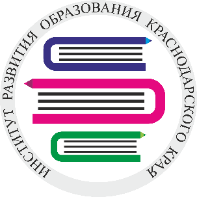 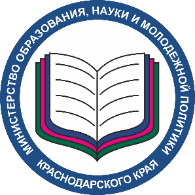 Министерство образования, науки  и молодежной политики Краснодарского края

Государственное бюджетное образовательное учреждение дополнительного профессионального образования «Институт развития образования» Краснодарского края

ДИСКУССИОННАЯ ПЛОЩАДКА

«Создание современной здоровьесберегающей 
образовательной среды 
в детском саду»
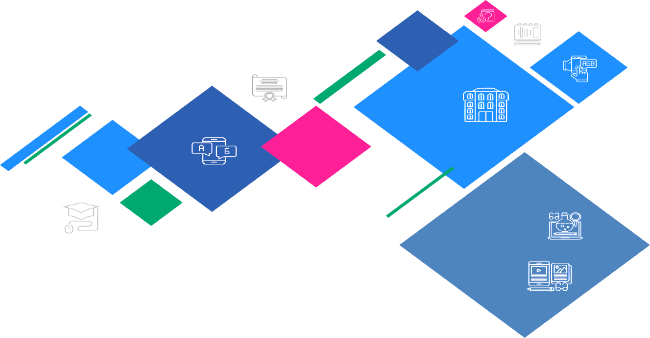 16 августа 2018 года
УКАЗ
ПРЕЗИДЕНТА РОССИЙСКОЙ ФЕДЕРАЦИИ
от 7 мая 2018 года № 204
«О национальных целях и стратегических задачах развития 
Российской Федерации на период до 2024 года»
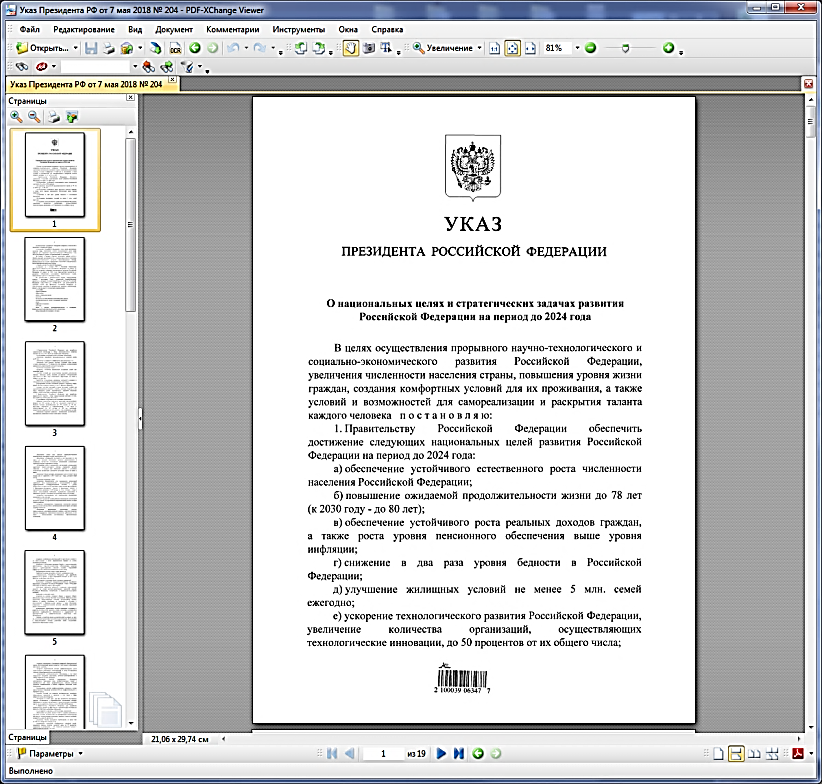 в сфере демографического развития
создание условий для осуществления трудовой деятельности женщин, имеющих детей, включая достижение 100-процентной доступности (к  2021 году) дошкольного  образования  для  детей  в возрасте до трех лет
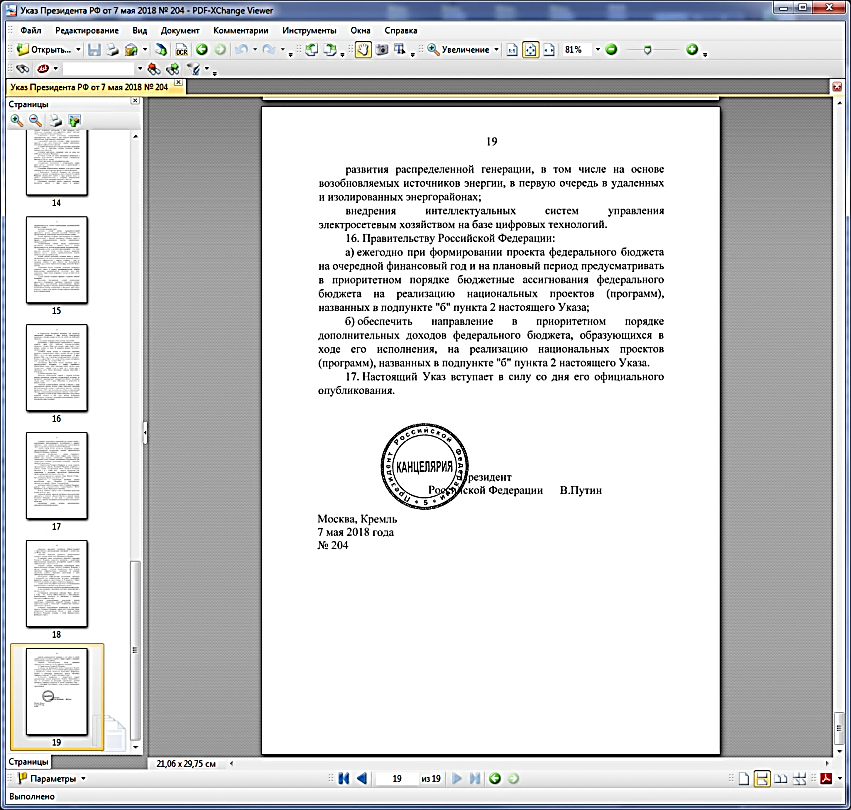 в сфере образования
создание условий для раннего развития детей в возрасте до трех лет, реализация программы психолого-педагогической, методической  и консультативной  помощи  родителям  детей,  получающих   дошкольное образование в семье;
создание современной  и  безопасной  цифровой  образовательной среды, обеспечивающей высокое качество  и  доступность  образования всех видов и уровней
Показатель доступности дошкольного образования 
для детей до 3 лет на 1.01.2018
Краснодарский край – 87,97%
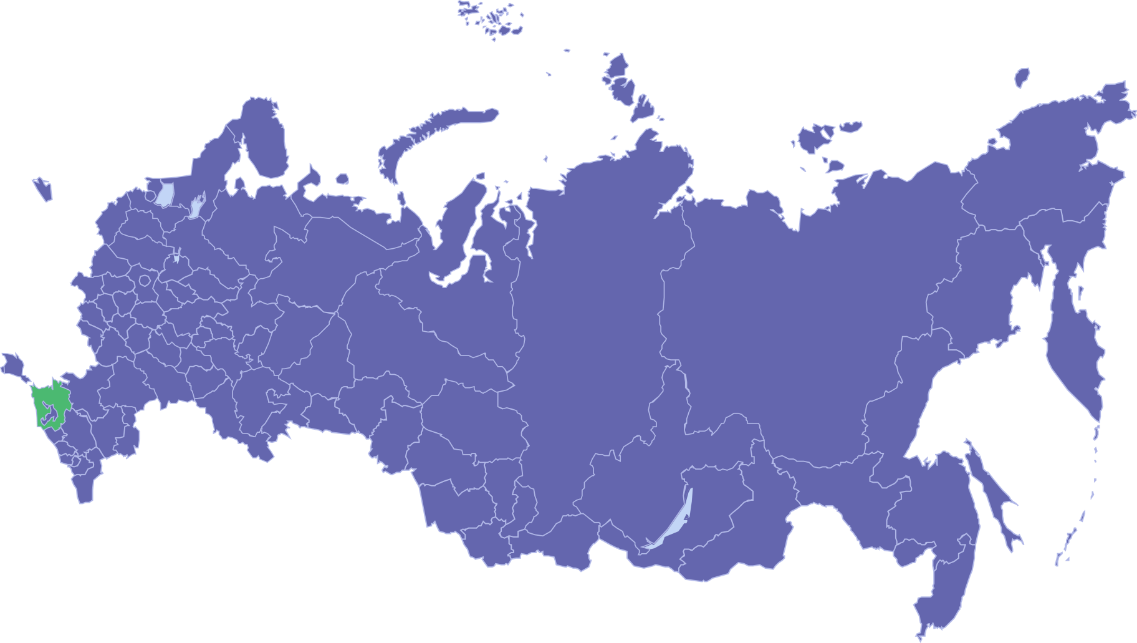 Задача:
к 2019 – 89%
к 2020 – 92%
к 2021 – 100%
Россия – 79,81%
Численность детей, зарегистрированных в автоматизированной информационной системе,
для получения дошкольного образования
В 2018 году: 
План – ввод 2 тысяч новых мест 
       (600 мест – для детей раннего возраста)
На 1 августа 2018 года
На 1 января 2018 года
Финансирование:
Краевой бюджет – 349 109,8 тыс. рублей
Муниципальные бюджеты – 39 867,0 тыс. рублей
Общая очередь – 145 503 чел.
Общая очередь – 127 274 чел.
На 1 августа 2018 года:
Создано 1879 мест (429 – для детей до 3 лет):

6 пристроек (город Краснодар – 240 мест),

капремонт 3 зданий (Кореновский, Северский , 
Тихорецкий районы - 115 мест),

реконструкция 1 здания (Усть-Лабинский район – 
50 мест);

негосударственный сектор – 370 мест,
вариативные формы – 1104 места
Самая большая общая очередь на 1 августа 2018 года:

Город- курорт Анапа           –    7983 чел.              
город Краснодар                 –    52667 чел.
город Сочи                            –    22977 чел.
Динской район                    –    3558 чел.
Крымский район                 –    3287 чел.
Численность детей в возрасте от 1,5 лет до 3 лет, 
не обеспеченных местом в дошкольных образовательных организациях
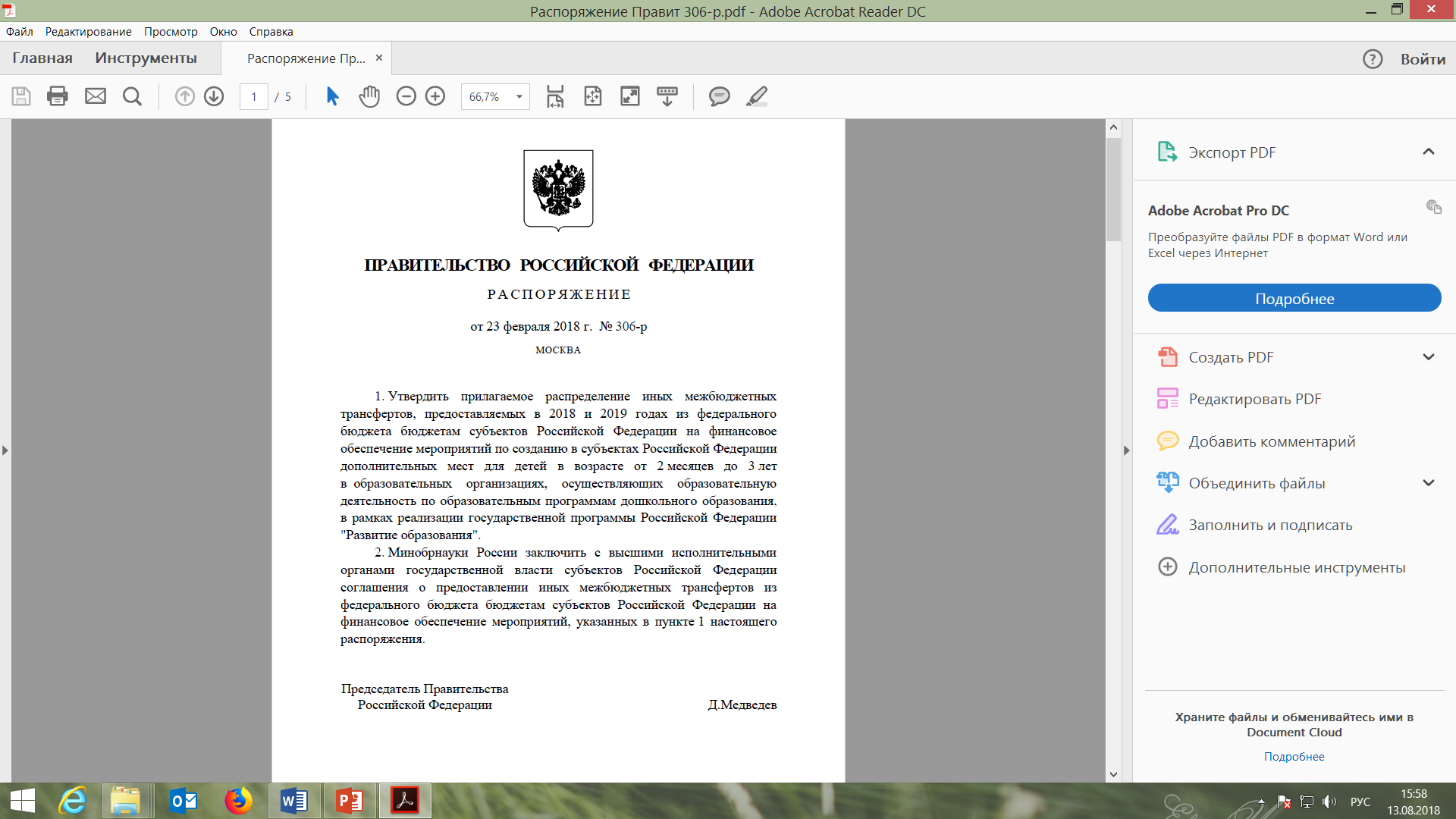 Федеральный проект
«Создание в субъектах РФ дополнительных мест для детей в возрасте от 2 месяцев до 3 лет в организациях, реализующих программы дошкольного образования на 2018-2019 годы»
411,9 млн. рублей
2018 год – 
289,1 млн. рублей
2019 год – 
122,8 млн. рублей
Строительство детских садов:
Региональный проект 
«Создание дошкольных мест для детей до 3-х лет»
создание дополнительных мест в муниципальных образовательных организациях, осуществляющих образовательную деятельность по образовательным программам дошкольного образования;

ввод дополнительных мест за счет негосударственного сектора и развитие                  частно-государственного партнерства;

открытие групп по присмотру и уходу за детьми от 2 мес. до 1,5 лет.
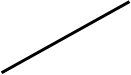 «Социально-экономическое и инновационное развитие Краснодарского края»
«Развитие образования»
«Комплексное и устойчивое развитие Краснодарского края в сфере строительства и архитектуры»
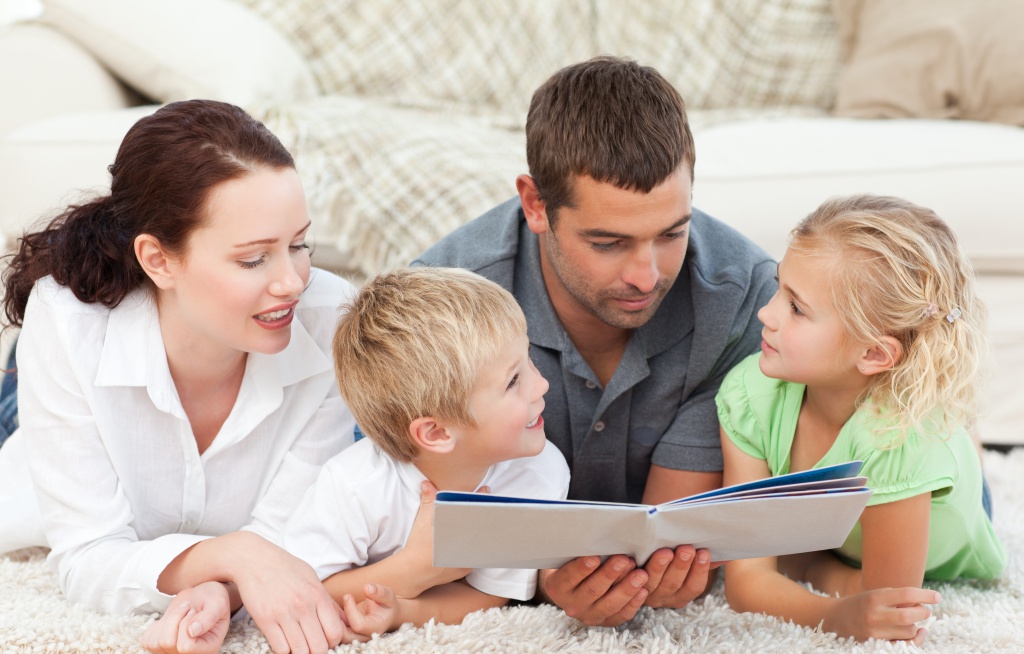 Безопасная среда
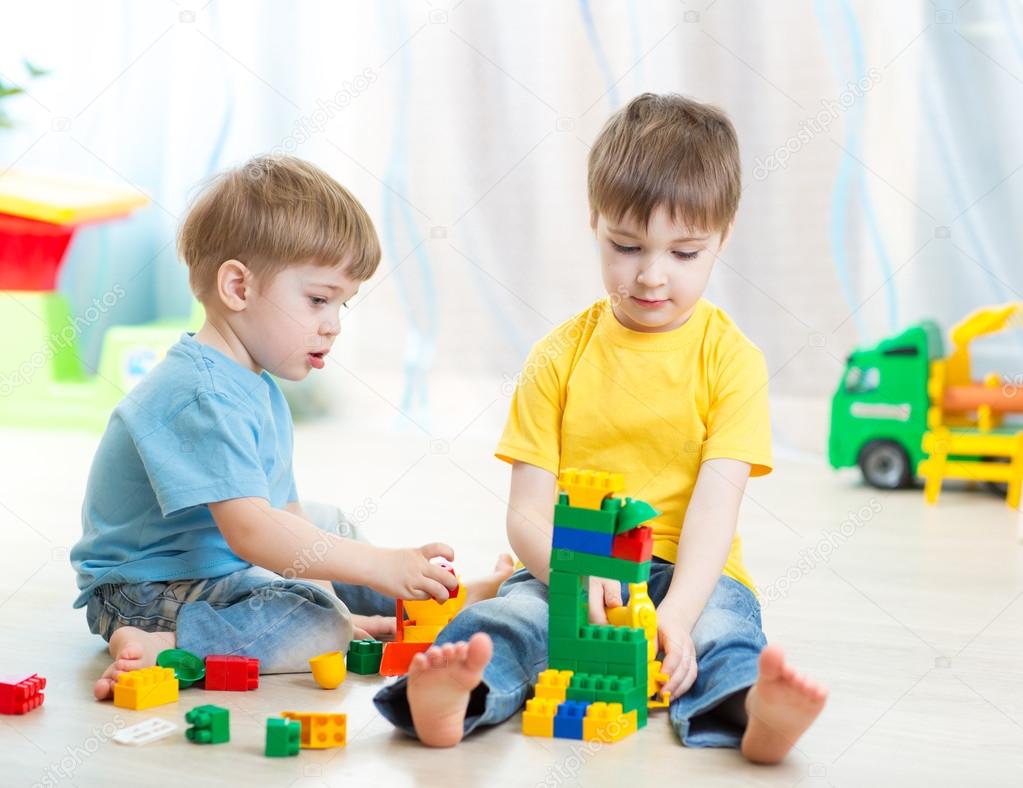 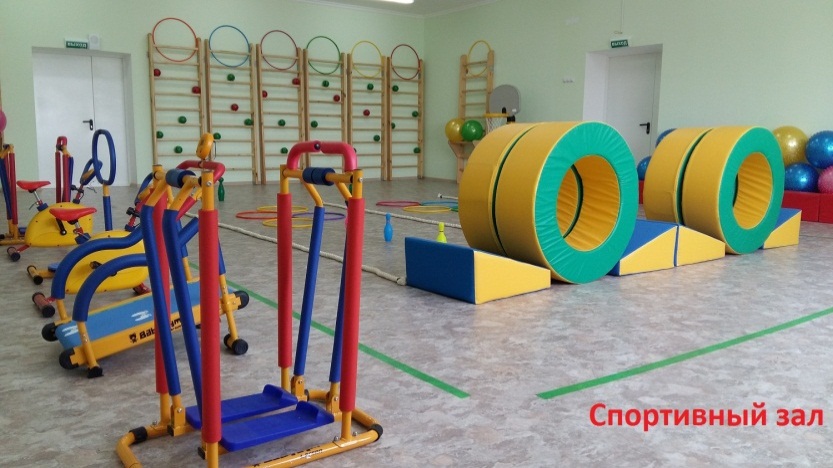 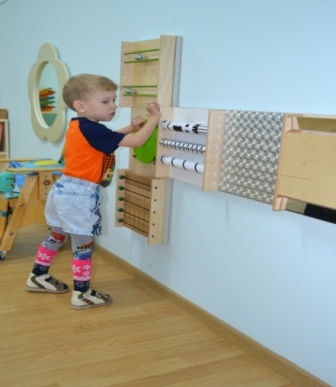 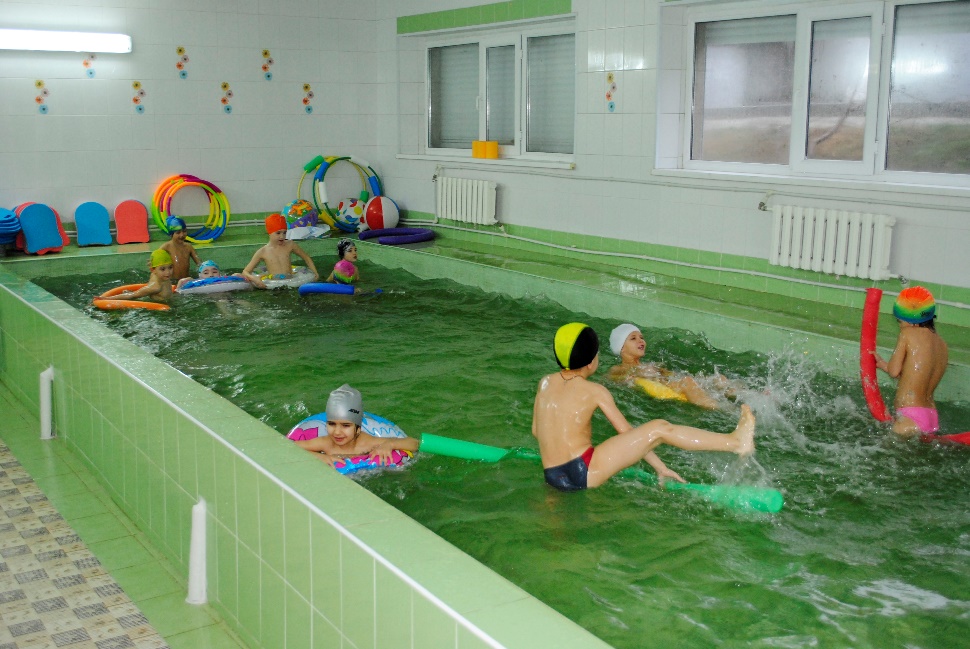 СЛУЖБЫ РАННЕЙ ПОМОЩИ
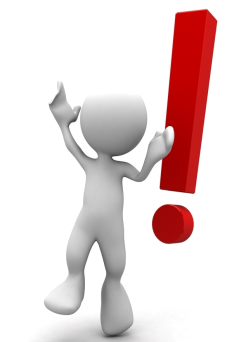 18 ДОО
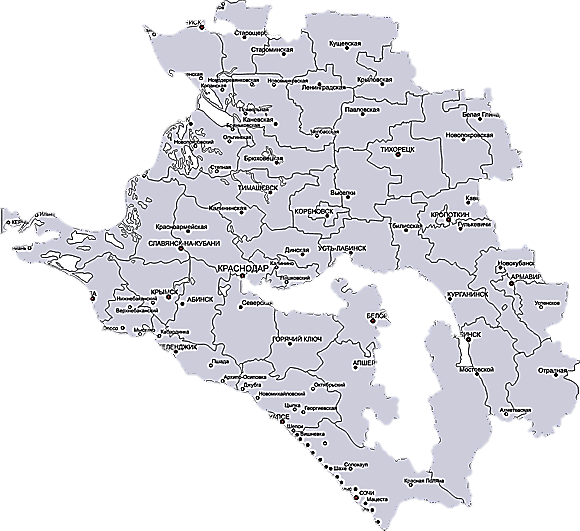 Армавир г.
Лабинский р-н
Новороссийск г.
Ленинградский р-н
Мостовский р-н
Гулькевичский р-н
Курганинский р-н
Новокубанский р-н
Кущевский р-н
Тимашевский р-н
Консультационные центры
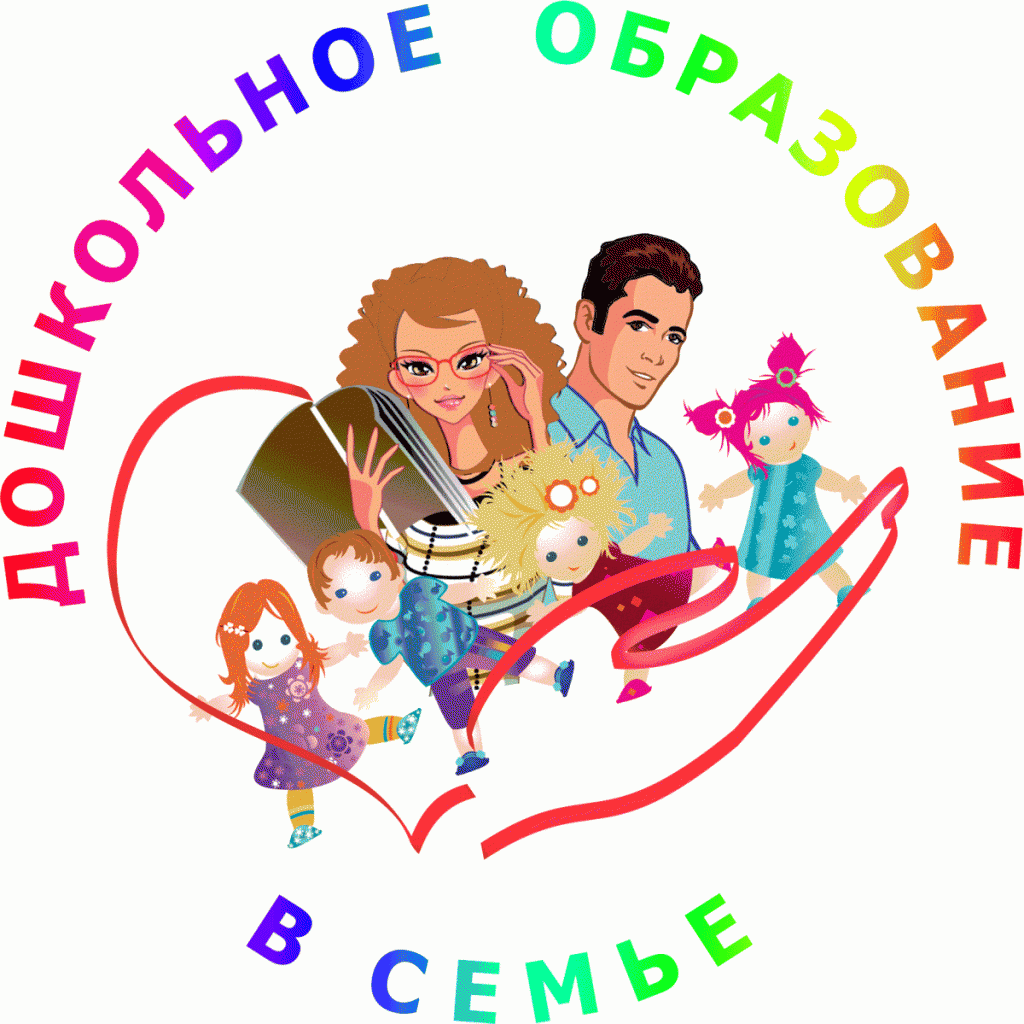 45 
 в 2013 году
438 
сегодня
Альтернативные формы дошкольного образования для детей с ОВЗ
12
Численность детей с ограниченными возможностями здоровья в Краснодарском крае
в детских садах
1 826 групп различной направленности
более 
23 тысяч
человек 
посещают группы компенсирующей направленности
с нарушениями:
55 групп 

642 ребенка
18 групп

129 детей
1440групп

19109 детей
48 групп 

619 детей
7 групп
 
49 детей
152 группы 

1594 ребенка
слуха
интеллекта
зрения
другого профиля
психического развития
речи
Не выполняют среднекраевой показатель
Среднекраевой показатель
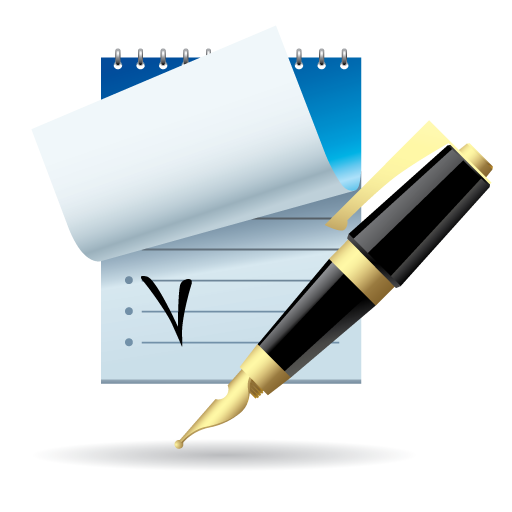 Задача
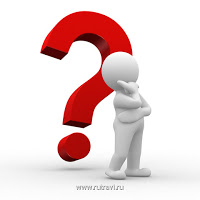 Проблема
организация питания детей с ограниченными возможностями здоровья
проанализировать контингент воспитанников и изучить потребность очередников, нуждающихся в особом подходе к организации питания, и создать группы для таких детей
Питание детей с пищевой аллергией осуществляется в 2 МО: 
город Краснодар – 4 ДОО, Тихорецкий район – 1 ДОО
СПАСИБО 
ЗА ВНИМАНИЕ!
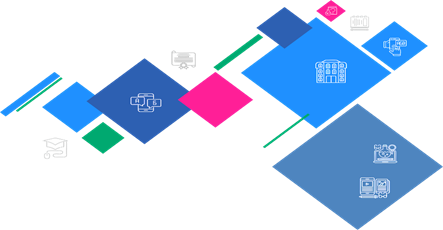